Studenckie Poradnie Prawne
Podsumowanie działalności 	     za rok akademicki 2022/2023
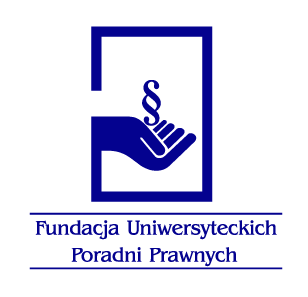 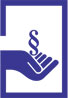 Gdańsk
Rok akademicki 2003/2004
17 poradni w 14 miastach
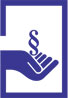 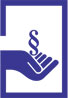 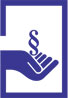 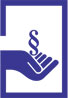 Szczecin
Białystok
Toruń
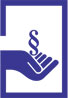 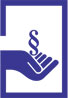 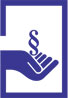 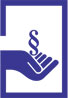 Poznań
Warszawa
Słubice
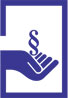 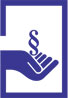 Łódź
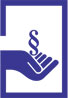 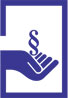 Wrocław
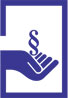 Lublin
Opole
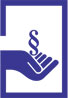 Katowice
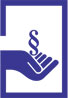 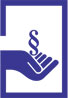 Kraków
Rzeszów
Poradnie w Polsce 2003-2023
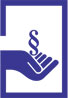 Rok akademicki 2004/2005
21 poradni w 15 miastach
Gdańsk
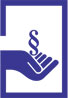 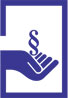 Olsztyn
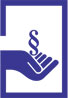 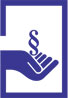 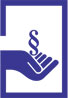 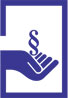 Szczecin
Białystok
Toruń
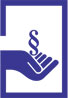 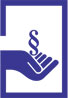 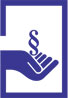 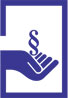 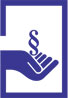 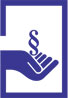 Poznań
Warszawa
Słubice
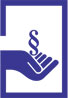 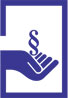 Łódź
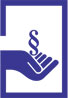 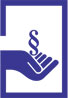 Wrocław
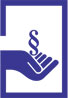 Lublin
Opole
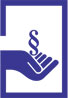 Katowice
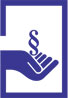 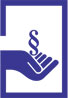 Kraków
Rzeszów
Poradnie w Polsce 2003-2023
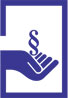 Gdańsk
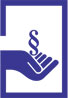 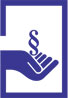 Rok akademicki 2005/2006
23 poradnie w 15 miastach
Olsztyn
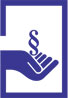 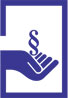 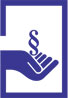 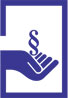 Szczecin
Białystok
Toruń
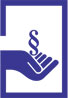 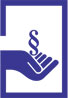 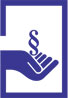 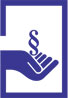 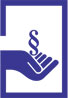 Poznań
Warszawa
Słubice
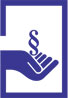 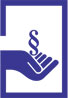 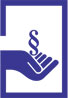 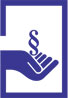 Łódź
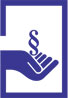 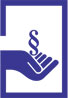 Wrocław
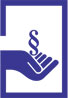 Lublin
Opole
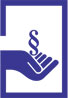 Katowice
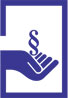 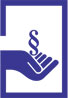 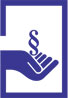 Kraków
Rzeszów
Poradnie w Polsce 2003-2023
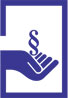 Gdańsk
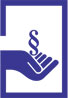 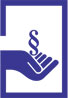 Olsztyn
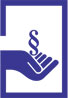 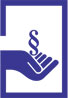 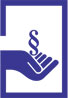 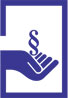 Szczecin
Białystok
Toruń
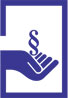 Rok akademicki 2006/2007
24 poradnie w 15 miastach
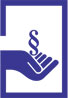 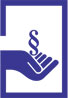 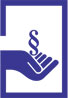 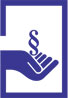 Poznań
Warszawa
Słubice
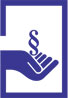 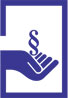 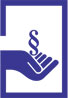 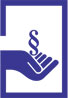 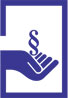 Łódź
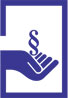 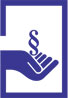 Wrocław
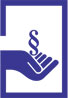 Lublin
Opole
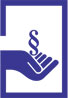 Katowice
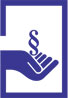 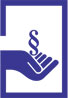 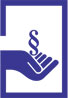 Kraków
Rzeszów
Poradnie w Polsce 2003-2023
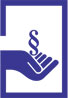 Gdańsk
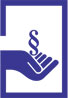 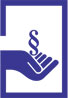 Olsztyn
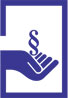 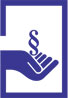 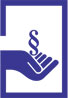 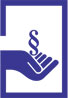 Szczecin
Białystok
Toruń
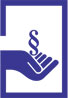 Rok akademicki 2007/2008
25 poradni w 15 miastach
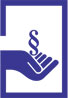 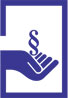 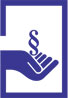 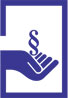 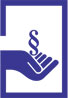 Poznań
Warszawa
Słubice
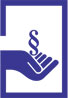 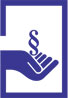 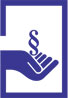 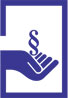 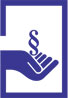 Łódź
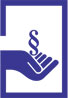 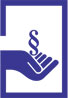 Wrocław
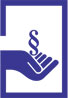 Lublin
Opole
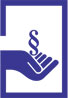 Katowice
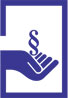 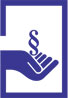 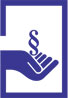 Kraków
Rzeszów
Poradnie w Polsce 2003-2023
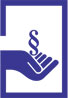 Gdańsk
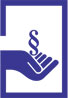 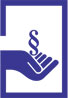 Olsztyn
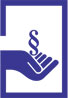 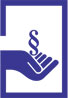 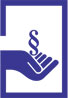 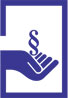 Szczecin
Białystok
Toruń
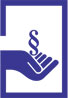 Rok akademicki 2008/2009 i 2009/2010
25 poradni w 15 miastach
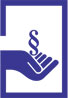 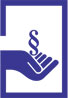 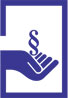 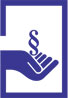 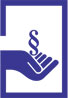 Poznań
Warszawa
Słubice
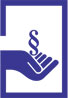 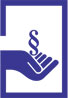 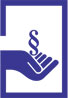 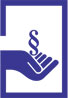 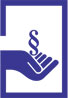 Łódź
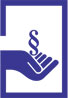 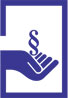 Wrocław
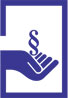 Lublin
Opole
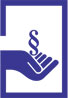 Katowice
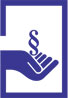 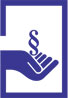 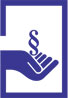 Kraków
Rzeszów
Poradnie w Polsce 2003-2023
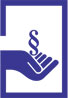 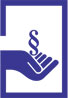 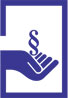 Gdańsk
Olsztyn
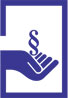 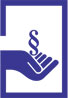 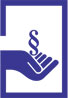 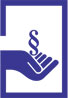 Szczecin
Białystok
Toruń
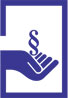 Rok akademicki 2010/2011
25 poradni w 15 miastach
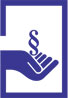 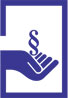 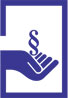 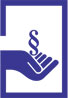 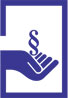 Poznań
Warszawa
Słubice
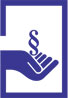 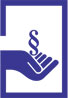 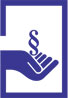 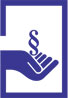 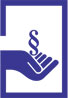 Łódź
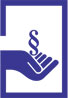 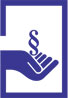 Wrocław
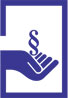 Lublin
Opole
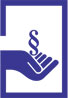 Katowice
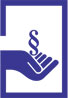 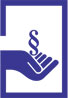 Kraków
Rzeszów
Poradnie w Polsce 2003-2023
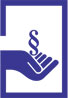 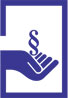 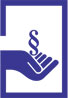 Gdańsk
Olsztyn
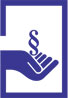 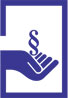 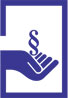 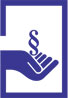 Szczecin
Białystok
Toruń
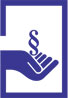 Rok akademicki 2011/2012
25 poradni w 15 miastach
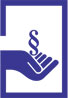 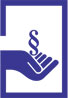 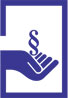 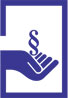 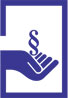 Poznań
Warszawa
Słubice
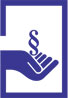 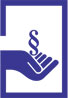 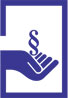 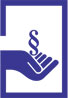 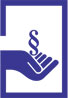 Łódź
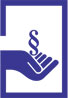 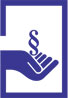 Wrocław
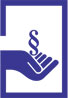 Lublin
Opole
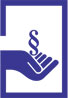 Katowice
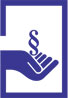 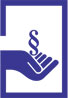 Kraków
Rzeszów
Poradnie w Polsce 2003-2023
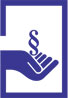 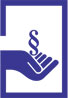 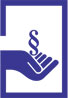 Gdańsk
Olsztyn
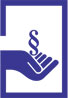 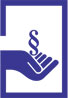 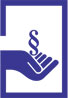 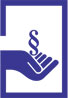 Szczecin
Białystok
Toruń
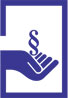 Rok akademicki 2012/2013
25 poradni w 15 miastach
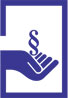 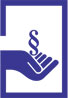 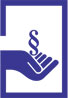 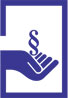 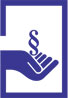 Poznań
Warszawa
Słubice
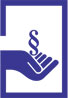 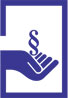 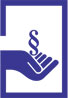 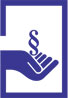 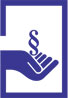 Łódź
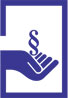 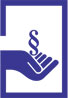 Wrocław
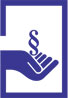 Lublin
Opole
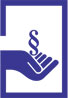 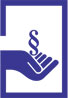 Katowice
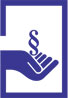 Kraków
Rzeszów
Poradnie w Polsce 2003-2023
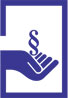 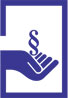 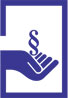 Gdańsk
Olsztyn
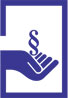 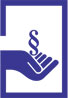 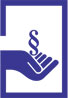 Szczecin
Białystok
Toruń
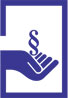 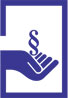 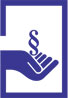 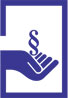 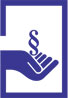 Rok akademicki 2013/2014 - 2015/2016
25 poradni w 15 miastach
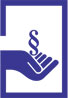 Poznań
Warszawa
Słubice
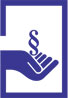 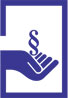 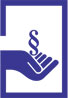 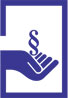 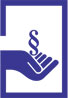 Łódź
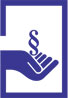 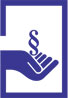 Wrocław
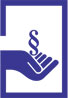 Lublin
Opole
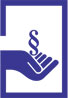 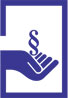 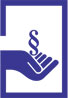 Katowice
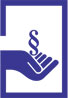 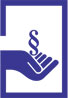 Kraków
Rzeszów
Poradnie w Polsce 2003-2023
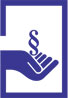 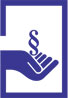 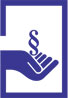 Gdańsk
Olsztyn
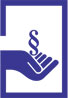 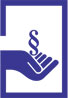 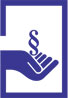 Szczecin
Białystok
Toruń
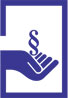 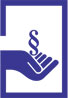 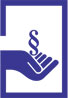 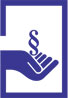 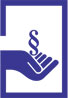 Rok akademicki 2016/2017
26 poradni w 16 miastach
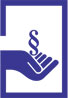 Poznań
Warszawa
Słubice
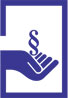 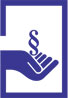 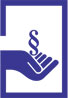 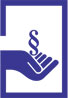 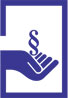 Łódź
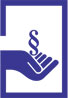 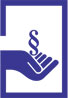 Wrocław
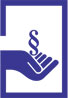 Lublin
Opole
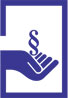 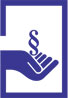 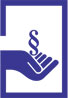 Katowice
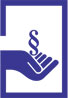 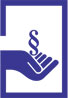 Kraków
Rzeszów
Poradnie w Polsce 2003-2023
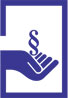 Gdynia
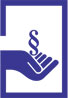 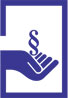 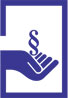 Gdańsk
Olsztyn
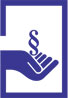 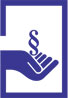 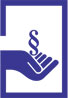 Szczecin
Białystok
Toruń
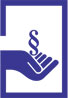 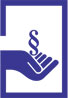 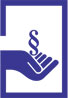 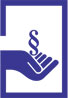 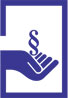 Rok akademicki 2017/2018
27 poradni w 16 miastach
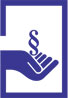 Poznań
Warszawa
Słubice
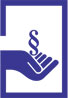 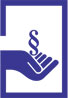 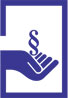 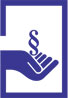 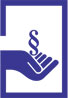 Łódź
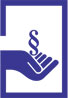 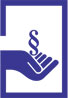 Wrocław
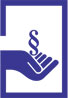 Lublin
Opole
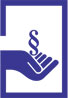 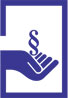 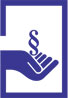 Katowice
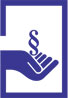 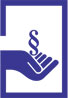 Kraków
Rzeszów
Poradnie w Polsce 2003-2023
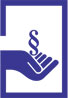 Gdynia
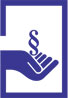 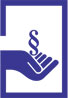 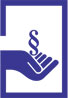 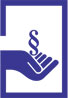 Gdańsk
Olsztyn
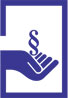 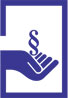 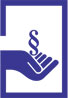 Szczecin
Białystok
Toruń
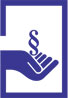 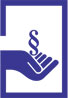 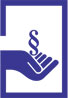 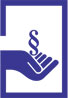 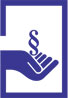 Rok akademicki 2018/2019
27 poradni w 16 miastach
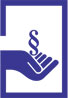 Poznań
Warszawa
Słubice
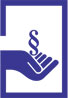 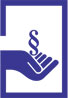 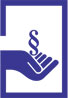 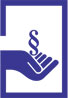 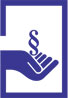 Łódź
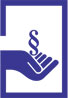 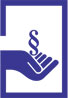 Wrocław
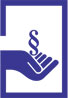 Lublin
Opole
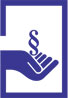 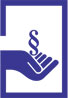 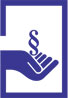 Katowice
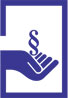 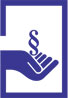 Kraków
Rzeszów
Poradnie w Polsce 2003-2023
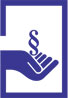 Gdynia
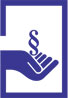 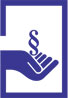 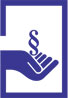 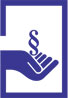 Gdańsk
Olsztyn
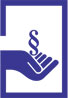 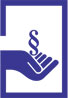 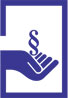 Szczecin
Białystok
Toruń
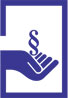 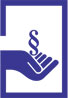 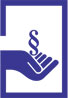 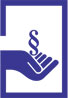 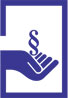 Rok akademicki 2019/2020
27 poradni w 16 miastach
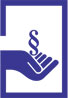 Poznań
Warszawa
Słubice
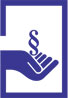 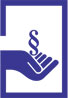 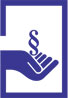 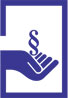 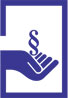 Łódź
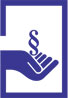 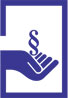 Wrocław
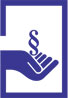 Lublin
Opole
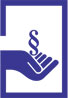 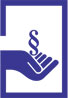 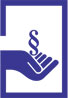 Katowice
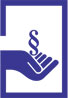 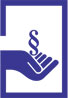 Kraków
Rzeszów
Poradnie w Polsce 2003-2023
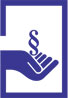 Gdynia
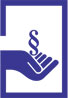 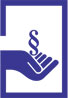 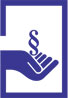 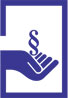 Gdańsk
Olsztyn
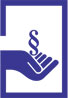 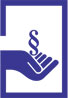 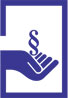 Szczecin
Białystok
Toruń
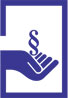 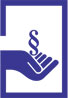 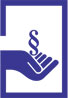 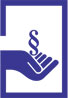 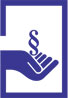 Rok akademicki 2020/2021
27 poradni w 16 miastach
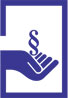 Poznań
Warszawa
Słubice
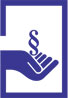 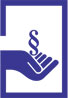 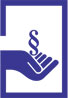 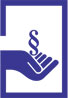 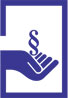 Łódź
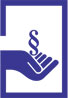 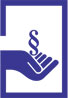 Wrocław
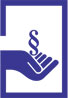 Lublin
Opole
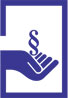 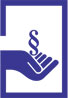 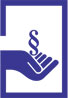 Katowice
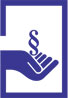 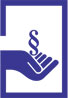 Kraków
Rzeszów
Poradnie w Polsce 2003-2023
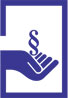 Gdynia
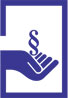 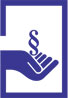 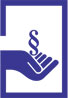 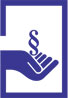 Gdańsk
Olsztyn
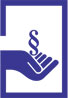 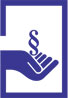 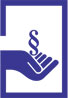 Szczecin
Białystok
Toruń
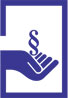 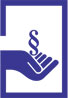 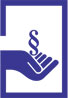 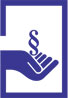 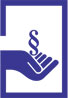 Rok akademicki 2021/2022
27 poradni w 16 miastach
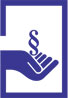 Poznań
Warszawa
Słubice
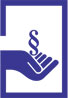 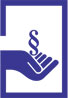 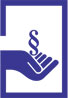 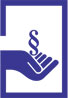 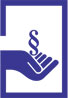 Łódź
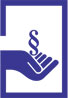 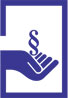 Wrocław
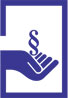 Lublin
Opole
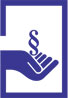 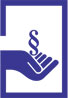 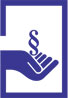 Katowice
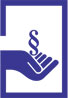 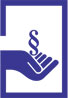 Kraków
Rzeszów
Poradnie w Polsce 2003-2023
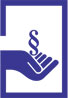 Gdynia
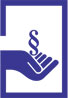 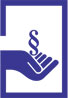 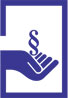 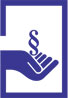 Gdańsk
Olsztyn
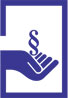 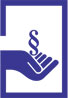 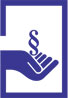 Szczecin
Białystok
Toruń
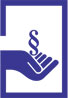 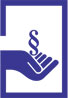 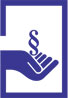 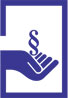 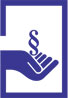 Rok akademicki 2022/2023
29 poradni w 18 miastach
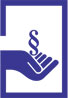 Poznań
Warszawa
Słubice
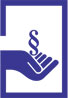 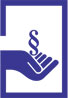 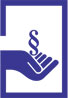 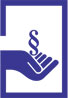 Łódź
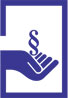 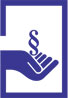 Wrocław
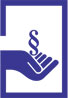 Lublin
Opole
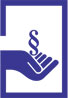 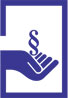 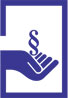 Katowice
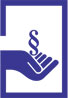 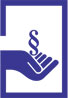 Kraków
Rzeszów
Poradnie w Polsce 2003-2023
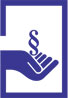 Gdynia
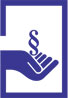 Koszalin
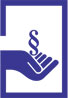 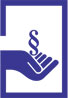 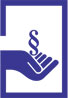 Radom
Poradnie w Polsce
Białystok - Uniwersytet w Białymstoku 
Gdańsk - Uniwersytet Gdański
Gdańsk – Uniwersytet WSB Merito
Gdynia - Wyższa Szkoła Administracji i Biznesu                 im. Eugeniusza Kwiatkowskiego
Katowice - Uniwersytet Śląski
Koszalin – Politechnika Koszalińska
Kraków - Krakowska Akademia                 im. Andrzeja Frycza-Modrzewskiego
Kraków - Uniwersytet Jagielloński
Lublin - Katolicki Uniwersytet Lubelski Jana Pawła II
Lublin - Uniwersytet Marii Skłodowskiej-Curie
Łódź - Uniwersytet Łódzki
Olsztyn - Uniwersytet Warmińsko-Mazurski
Opole - Uniwersytet Opolski
Poznań - Uniwersytet im. Adama Mickiewicza
Radom – Uniwersytet Technologiczno-Humanistyczny im. Kazimierza Pułaskiego
Rzeszów - Uniwersytet Rzeszowski
Rzeszów - WSPiA Rzeszowska Szkoła Wyższa
Słubice - Collegium Polonicum
Szczecin - Uniwersytet Szczeciński
Toruń - Uniwersytet Mikołaja Kopernika
Warszawa - Akademia Ekonomiczno-Humanistyczna
Warszawa - Akademia Leona Koźmińskiego
Warszawa - Fundacja Academia Iuris 		im. Macieja Bednarkiewicza
Warszawa - WPK Uniwersytet Stefana Kardynała 	Wyszyńskiego 
Warszawa - WPiA Uniwersytet Stefana Kardynała 	Wyszyńskiego
Warszawa - Uczelnia Łazarskiego
Warszawa - Uniwersytet Warszawski
Warszawa - Wydział Prawa Uniwersytet SWPS
Wrocław - Uniwersytet Wrocławski
Poradnie spełniające standardy
Studencka Poradnia Prawna w Białymstoku (UwB)
Studencka Uniwersytecka Poradnia Prawna w Gdańsku (UG)
Studencka Poradnia Prawna w Gdańsku (Uniwersytet WSB Merito)
Studencka Poradnia Prawna w Katowicach (UŚ)
Studencka Poradnia Prawna UJ w Krakowie (UJ)
Studencka Poradnia Prawna w Krakowie (Krakowska Akademia Frycza Modrzewskiego)
Uniwersytecka Poradnia Prawna w Lublinie (KUL)
Uniwersytecka Studencka Poradnia Prawna w Lublinie (UMCS)
Studencki Punkt Informacji Prawnej „Klinika Prawa” w Łodzi (UŁ)
Koło Naukowe Studencka Poradnia Prawna w Olsztynie (UWM)
Uniwersytecka Studencka Poradnia Prawna „Klinika Prawa” w Opolu (UO)
Studencka Uniwersytecka Poradnia Prawna w Poznaniu (UAM)
Uniwersytecka Poradnia Prawna w Rzeszowie (URz)
Studenckie Biuro Porad Prawnych „Klinika Prawa” w Rzeszowie (WSPiA Rzeszowska Szkoła Wyższa) 
Studencka Poradnia Prawa w Collegium Polonicum w Słubicach
Klinika Prawa w Szczecinie (USz)
Uniwersytecka Poradnia Prawna w Toruniu (UMK)
Studencka Poradnia Prawna w Warszawie (Akademia Leona Koźmińskiego)
Fundacja Academia Iuris im. Macieja Bednarkiewicza w Warszawie (FAI)
Centrum Dydaktyczne Studencka Poradnia Prawna w Warszawie (Uniwersytet SWPS)
Klinika Prawa, Studencki Ośrodek Pomocy Prawnej w Warszawie (UW)
Studencka Poradnia Prawna w Warszawie (Uczelnia Łazarskiego)
Uniwersytecka Poradnia Prawna we Wrocławiu (UWr)
Rok akademicki 2022/2023 działalności poradni w liczbach
2 379 – tyle spraw przyjęły poradnie w okresie od października 2022 do czerwca 2023;
najwięcej – 315 – spraw przyjęła Fundacja Academia Iuris im. Macieja Bednarkiewicza w Warszawie
najczęściej – w 27 proc. przypadków (635 spraw) klienci zgłaszali się do poradni o pomoc w sprawach karnych;
w poradniach działało łącznie 1175 studentów i 283 pracowników dydaktycznych;
jeden pracownik dydaktyczny miał pieczę przeciętnie nad 4 studentami;
na jednego studenta przypadało średnio ok. 2 sprawy;
2 poradnie nie przedłożyły sprawozdania.
W porównaniu z poprzednim rokiem akademickim…
… liczba spraw wzrosła o 378 (ok. 19 proc.)
… liczba studentów spadła o 44 (ok. 4 proc.)
… liczebność personelu dydaktycznego spadła o 35 (ok. 11 proc.)
W porównaniu z poprzednimi latami…
Liczba spraw w latach 2003-2023
W porównaniu z poprzednimi latami…
studenci
personel dydaktyczny
Liczba studentów i personelu dydaktycznego w latach 2003-2023
Ile spraw zostało przyjętych przez poradnie?
Łącznie: 2 379
Ilu studentów działało w poradniach?
Łącznie: 1 175
Ilu pracowników dydaktycznych działało w poradniach?
Łącznie: 283
Rodzaje spraw rozpatrywanych przez poradnie
Karne (tymczasowo aresztowani, wykroczenia, wyrok łączny)
Ogólne z zakresu prawa cywilnego (w tym prawa zobowiązań i rzeczowego)
Rodzinne (rozwody, alimenty, opieka nad dzieckiem itp.)
Spadkowe
Związane z pracą, ubezpieczeniami społecznymi i bezrobociem
Związane ze świadczeniami z pomocy społecznej
Dotyczące prawa i postępowania administracyjnego
Z zakresu prawa lokalowego i spółdzielczego (w tym: eksmisje, sprawy bezdomnych)
Z dziedziny prawa finansowego (podatki, zadłużenia, kredyty itp.)
Związane z przemocą wobec kobiet
Z dziedziny praw uchodźców i cudzoziemców
Związane z prawami osób z niepełnosprawnościami
Dotyczące kontaktów ze służbą zdrowia (w tym błędy w sztuce itp.)
Z zakresu pomocy organizacjom pozarządowym (NGO – szeroko rozumiana pomoc ekspercka i poradnicza)
Inne
Podział spraw ze względu na rodzaje
Sprawy karne
Przykładowe sprawy:
znamiona czynów zabronionych: m.in. kradzież, zniesławienie, groźby, pobicie funkcjonariusza
pomoc prawna z urzędu (warunki ustanowienia, wypowiedzenie i ustanowienie nowego pełnomocnika)
pisma w toku postępowania: wnioski dowodowe, wznowienie postępowania, kasacja, skarga nadzwyczajna
wyrok łączny, kara łączna 
dozór elektroniczny
mediacja karna
wykonywanie kar: wstrzymanie i przerwa w wykonaniu kary, warunkowe zwolnienie, kontakty osadzonego z rodziną, funkcjonowanie kuratorów, skarga na Służbę Więzienną, rozłożenie kary pieniężnej na raty, wykonywanie kar w innym państwie UE
prawo łaski
pomoc postpenitencjarna
Podział spraw ze względu na płeć klientów (dane za rok akademicki 2022/2023)
Sprawy z zakresu ogólnej problematyki prawa cywilnego
Przykładowe sprawy:
umowy cywilnoprawne - analizy umów zawieranych przez klientów poradni, sporządzanie umów, prawa i obowiązki stron, wady oświadczenia woli, niewykonanie i nienależyte wykonanie umów
wezwania do wykonania umowy
problematyka konsumencka (wady ukryte, odstąpienie, rękojmia, gwarancja, klauzule abuzywne)
odpowiedzialność za szkodę (np. zniszczenie pojazdu przez mechanika) 
odpowiedzialność deliktowa
postępowania i pisma w toku postępowania: wezwania i pozwy o zapłatę
sprawy wekslowe
Podział spraw ze względu na płeć klientów (dane za rok akademicki 2022/2023)
Sprawy rodzinne
Przykładowe sprawy:
rozwodowe i dotyczące separacji (przede wszystkim pozwy w tym zakresie oraz małżeńskie zagadnienia majątkowe po ustaniu małżeństwa)
ubezwłasnowolnienia
ustanowienie, ograniczenie, pozbawianie i przywracanie władzy rodzicielskiej, kontakty z dzieckiem
ustalenie, zaprzeczanie ojcostwa
tematyka przysposobienia, opieki i kurateli (w tym także w odniesieniu do cudzoziemców)
alimentacja (przesłanki, osoby zobowiązane, ustalanie, podwyższanie, obniżanie, dokumentowanie świadczeń, egzekucja od zobowiązanego przebywającego poza Polską, wstrzymanie świadczeń na okres aresztowania)
postępowania przed sądami rodzinnymi
Podział spraw ze względu na płeć klientów (dane za rok akademicki 2022/2023)
Sprawy spadkowe
Przykładowe sprawy:
zasady i warunki dziedziczenia ustawowego (w szczególności kwestie zachowku) oraz testamentowego (otwarcie, kolejność dziedziczenia, odrzucenie, unieważnienie testamentu)
zabezpieczenie majątku spadkodawcy
dziedziczenie z dobrodziejstwem inwentarza, skuteczne zrzeczenie się spadku
wydziedziczenie
postępowanie spadkowe
Podział spraw ze względu na płeć klientów (dane za rok akademicki 2022/2023)
Sprawy związane z pracą, ubezpiecze-niami społecznymi i bezrobociem
Przykładowe sprawy:
zawieranie umów o pracę oraz analiza postanowień umów o pracę, relacje między stosunkiem pracy a umowami cywilnoprawnymi
spory pracownicze (pozew o zapłatę wynagrodzenia, wypadki, mobbing i dyskryminacja, uszkodzenie mienia, sprawy dyscyplinarne)
świadczenia pracownicze (opóźnienia w wypłatach, premie, dodatki i nagrody, wypłata z walucie obcej, zasiłek chorobowy, zwolnienie z pracy w celu odbycia obowiązkowych praktyk studenckich)
dokumentacja w ramach stosunków pracy (świadectwa pracy, dostęp do dokumentacji)
warunki pracy – BHP, protokoły powypadkowe
uprawnienia pracownicze w sytuacji upadłości pracodawcy
dochodzenie wynagrodzenia w sytuacji braku umowy
rozwiązanie stosunku pracy (przyczyny wypowiedzenia, okres wypowiedzenia, osoby chronione)
Podział spraw ze względu na płeć klientów (dane za rok akademicki 2022/2023)
Sprawy związane ze  świadczeniami z pomocy społecznej
Przykładowe sprawy:
zasady przyznawania zasiłków z pomocy społecznej (opiekuńcze, mieszkaniowe, celowe, za opiekę nad dzieckiem, pielęgnacyjne, świadczenia pobierane nienależnie)
mieszkania socjalne
kontakty klientów poradni z ośrodkami pomocy społecznej w tym: odwołania od decyzji o odmowie przyznania zasiłków i dodatków, warunki przebywania w OPS
świadczenia socjalne (renty, zasiłki oraz dodatki, wypłaty zaległych świadczeń)
świadczenia z pomocy społecznej dla osób opuszczających zakłady karne
Podział spraw ze względu na płeć klientów (dane za rok akademicki 2022/2023)
Sprawy z zakresu prawa i postępowania administracyjnego
Przykładowe sprawy:
sprawy budowlane: legalizacja przybudówek czy rozbudowy dokonanej 50 lat wcześniej, montaż drzwi otwierającej się na zewnątrz klatki schodowej na gruncie prawa budowlanego
sprawy urzędowe: postępowania przed organami publicznymi, odwołania od decyzji, ponaglenia w związku z niezałatwieniem sprawy przez SKO
skargi do WSA
postępowania dyscyplinarne w komisjach uczelnianych
nabywanie nieruchomości przez cudzoziemców
ustalenie podmiotu odpowiedzialnego za zwalczanie gryzoni w budynku wielorodzinnym
dostęp do informacji publicznej
prawo oświatowe i o szkolnictwie wyższym
prawo o ruchu drogowym
prawo o stowarzyszeniach
przepisy w zakresie cmentarzy i pochówków
Podział spraw ze względu na płeć klientów (dane za rok akademicki 2022/2023)
Sprawy z zakresu prawa lokalowego i spółdzielczego
Przykładowe sprawy:
kwestie dotyczące zameldowania
eksmisje (podstawy, koszty, wstrzymanie, uprawnienia prawowitych lokatorów, także odnośnie lokali komunalnych)
opłaty z tytułu nieruchomości (koszty odpadów, rozliczenia energii cieplnej)
wstąpienie w najem lokalu po osobie zmarłej
sprawy spółdzielcze (uprawnienia spółdzielców i zarządów spółdzielni mieszkaniowych)
sprawy wspólnot mieszkaniowych (np. kwestia pralni jako części wspólnej)
najem okazjonalny
lokale zastępcze, socjalne, komunalne (zakres osób i warunków uprawnionych do ich otrzymania – w tym osoby po odbyciu wyroku, koszty, rozliczenia, wypowiedzenie i rozwiązanie umów, wykup, dziedziczenie)
Podział spraw ze względu na płeć klientów (dane za rok akademicki 2022/2023)
Sprawy finansowe
Przykładowe sprawy:
ogólne podatkowe, w tym: obowiązki podatników, powstanie obowiązku podatkowego, wysokość należności, podatki w działalności gospodarczej
sprawy bankowe (m.in. kredyty frankowe, konsolidacje długów, nieautoryzowane transakcje płatnicze, limity odnawialne, ocena wiarygodności kredytowej)
sprawy ubezpieczeniowe (umowy ubezpieczeń na życie)
postępowania podatkowe: korekty zeznań podatkowych
kryptowaluty oraz subskrypcje
ulgi termomodernizacyjne
dochody uzyskiwane za granicą
upadłość konsumencka
Podział spraw ze względu na płeć klientów (dane za rok akademicki 2022/2023)
Sprawy związane z przemocą wobec kobiet
Przykładowe sprawy:
 znęcanie się nad rodziną, procedura Niebieskiej Karty
 ustanowienie pełnomocnika z urzędu dla pokrzywdzonej
Podział spraw ze względu na płeć klientów (dane za rok akademicki 2022/2023)
Sprawy związane z prawami uchodźców i cudzoziemców
Przykładowe sprawy:
legalizacja pobytu na terytorium Polski (status uchodźcy, pobyt tymczasowy, ochrona uzupełniająca): odwołania od decyzji, umieszczanie cudzoziemców w ośrodkach strzeżonych
nielegalne przekroczenie granicy przez cudzoziemców
udzielanie ochrony międzynarodowej cudzoziemcom
karta stałego pobytu
nadanie przez polski sąd klauzuli wykonalności na wyrok zagraniczny wobec cudzoziemca
prawa cudzoziemców w czasie ich pobytu w Polsce (sprawy rodzinne i opiekuńcze, zatrudnienie cudzoziemców, zakładanie i prowadzenie działalności gospodarczej, świadczenia w zakresie ochrony zdrowia, sprawy podatkowe, uprawnienia w zakresie podejmowania studiów)
dokumentacja legalizująca pobyt w Polsce
Podział spraw ze względu na płeć klientów (dane za rok akademicki 2022/2023)
Sprawy związane z prawami osób z niepełnosprawnościami
Przykładowe sprawy:
odwołanie i zmiany treści orzeczeń wojewódzkiego zespołu do spraw orzekania o niepełnosprawności
ubezwłasnowolnienie osób z niepełnosprawnościami – orzeczenie, zniesienie
uprawnienia osób z niepełnosprawnościami: umożliwienie dostępu do windy
Podział spraw ze względu na płeć klientów (dane za rok akademicki 2022/2023)
Sprawy związane ze służbą zdrowia
Przykładowe sprawy:
odpowiedzialność lekarzy za błędy w sztuce lekarskiej, zaniechania lekarskie – zagadnienia odszkodowawcze
orzeczenia lekarskie dotyczące możliwości wykonywania określonego rodzaju pracy
odszkodowanie za zakażeniem wirusowym zapaleniem wątroby w szpitalu
Podział spraw ze względu na płeć klientów (dane za rok akademicki 2022/2023)
Sprawy związane z pomocą organizacjom pozarządowym (NGO)
Sprawy inne
Przykładowe sprawy:
prawo międzynarodowe: skarga do Europejskiego Trybunału Praw Człowieka
skarga do RPO, skarga konstytucyjna do TK
prawo gospodarcze (zakładanie i prowadzenie działalności gospodarczej, działalność zaewidencjonowana i nie)
działania Rzecznika Praw Studenta na uczelni
prawo kanoniczne
sprzedaż zasobów cyfrowych
Podział spraw ze względu na płeć klientów (dane za rok akademicki 2022/2023)
Czas załatwiania spraw klientów poradni
Źródła wiedzy o poradniach
Czy klienci poradni korzystali wcześniej z profesjonalnej pomocy prawnej?
Kobiety
Mężczyźni
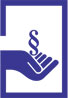 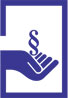 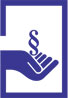 Gdańsk
Olsztyn
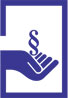 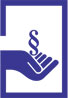 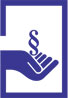 Szczecin
Białystok
Toruń
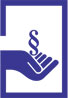 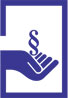 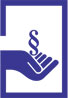 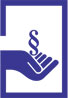 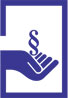 Rok akademicki 2022/2023
29 poradni w 18 miastach
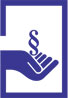 Poznań
Warszawa
Słubice
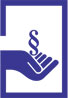 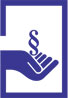 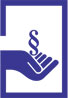 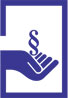 Łódź
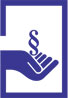 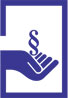 Wrocław
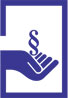 Lublin
Opole
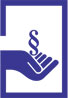 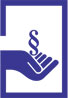 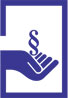 Katowice
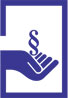 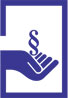 Kraków
Rzeszów
Poradnie w Polsce 2022/2023
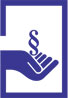 Gdynia
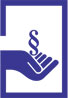 Koszalin
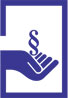 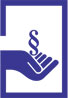 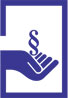 Radom
Studencka Poradnia Prawna – Pracownia Wydziału Prawa Uniwersytetu w Białymstoku
Spraw łącznie: 188
Studentów: 44
Dydaktyków: 13
Studencka Poradnia Prawna – Pracownia Wydziału Prawa Uniwersytetu w Białymstoku
Najważniejsze osiągnięcia i sukcesy poradni:
Organizacja XXXIII Ogólnopolskiej Konferencji Uniwersyteckich Poradni Prawnych „Polubowne metody rozwiązywania sporów a kliniczne nauczanie prawa – wspólna przyszłość, czy trudna rzeczywistość?”
Cykliczny udział w webinariach w ramach Projektu Sunflowers – problematyka prawnomiędzynarodowa związana z aspektami wojny w Ukrainie
Szkolenia dotyczące pracy z migrantami
Warsztaty: „Suplement diety a produkt leczniczy – produkt z pogranicza w świetle ustawy o bezpieczeństwie żywności i żywienia”, „Prawnomiędzynarodowa ochrona środowiska kosmicznego”, „Postępowanie odwoławcze w sprawie podatkowej”, „Społeczne i psychologiczne aspekty zaginięć. Doświadczenia Fundacji ITAKA”, „Prawne i etyczne podstawy pracy pedagoga”, warsztaty z pisania pozwów, wykład na temat alternatywnych metod rozwiązywania sporów z udziałem pacjenta
Udział w Dniu Otwartym Wydziału Prawa oraz organizacja Dni Otwartych Studenckiej Poradni Prawnej
Kontynuacja współpracy z Miejskim Rzecznikiem Konsumentów w Białymstoku oraz z białostockimi sądami w ramach Centrum Praktyk Sądowych
Organizowane w każdym semestrze symulacje rozpraw grup: prawa karnego, prawa pracy oraz rozwiązywania sporów
Studencka Poradnia Prawna – Pracownia Wydziału Prawa Uniwersytetu w Białymstoku
W ramach Street Law prowadzenie warsztatów dla białostockich placówek edukacyjnych: SP nr 9 (tematyka: prawa człowieka), SP nr 16 (prawa konsumenta), Zespołu Szkół Mechanicznych im. Św. Józefa (prawo pracy  kontekście pierwszego zatrudnienia), Zespołu Szkół Handlowo-Ekonomicznych (m.in. prawa konsumenta), II, IV, VI, X, XIII LO (umowa o prace młodocianego), VI LO (proces cywilny), nadto w III LO w Łomży (XXII Giełda Pomysłów na Życie) oraz na Targach Dziecięco-Młodzieżowych (Białystok)
Warsztaty dla maturzystów dla podlaskich liceów (sporządzanie pism procesowych - przygotowanie do matury z przedmiotu Wiedza o społeczeństwie na poziomie rozszerzonym) oraz warsztaty na temat odwołania od wyników egzaminu maturalnego
Udział w X Tygodniu Konstytucyjnym
Wizyty studyjne w Klinice Prawa w Szczecinie 
Kontynuacja współpracy ze Stowarzyszeniem Sędziów Themis, Radiem 5 w Suwałkach
Rozpoczęcie funkcjonowania sekcji mediacji, przy Poradni działa także sekcja wspierająca złożona z 7 doktorantów – służąca pomocą studentom, przekazanie klientom możliwości kierowania spraw przez formularz e-mailowy
Studencka Poradnia Prawna – Pracownia Wydziału Prawa (UwB) 2003-2023
studenci
dydaktycy
Liczba studentów i personelu dydaktycznego w latach 2003-2023
Liczba spraw w latach 2003-2023
Studencka Poradnia Prawna Wydziału Prawa i Administracji Uniwersytetu Gdańskiego
Spraw łącznie: 61
          Studentów: 55
 Dydaktyków: 9
Studencka Poradnia Prawna Wydziału Prawa i Administracji Uniwersytetu Gdańskiego
Najważniejsze osiągnięcia i sukcesy poradni:
Summer School on the Rule of Law w Sopocie
Wizyta Studyjna w Instytucie Raoula Wallenberga w Lund (Szwecja)
Współpraca edukacyjna ze Stowarzyszeniem Lex Super Omnia – cykliczne webinary o tematyce prawnokarnej
Współpraca z Fundacją Teneo w zakresie poradnictwa prawnego
W ramach Street Law – spotkania w ramach Tygodnia Konstytucyjnego w dwóch trójmiejskich szkołach podstawowych, szkolenia z prawa pracy dla maturzystów
Wizyty studyjne w Zakładzie Karnym w Sztumie
Wyróżnienie w kategorii Grupa Wolontariacka w ramach konkursu „Aktywnie w Europejskiej Stolicy Wolontariatu” – nagroda Miasta Gdańsk
Studencka Poradnia Prawna Wydziału Prawa i Administracji UG 2003-2023
studenci
dydaktycy
Liczba studentów i personelu dydaktycznego w latach 2003-2023
Liczba spraw w latach 2003-2023
Studencka Poradnia Prawna Uniwersytetu WSB Merito w Gdańsku
Spraw łącznie: 31
          Studentów: 30
 Dydaktyków: 1
Studencka Poradnia Prawna Uniwersytetu WSB Merito w Gdańsku
Najważniejsze osiągnięcia i sukcesy poradni:
Wznowienie działalności po przerwie spowodowanej COVID
Spotkania z prof. Ewą Łętowską i prof. Włodzimierzem Wróblem
Spotkania z biegłą psycholog Edytą Kurasewicz, adw. Patrykiem Łukasiakiem
Współpraca z MOPS, MOPR i DPS w Trójmieście 
Wizyta w Trybunale Konstytucyjnym, Sądzie Najwyższym i Sejmie RP
Wznowienie działalności profilu na Facebooku
Studencka Poradnia Prawna Uniwersytetu WSB Merito w Gdańsku 2010-2023
studenci
dydaktycy
Liczba studentów i personelu dydaktycznego w latach 2010-2023
Liczba spraw w latach 2010-2023
Studencka Poradnia Prawna przy Wyższej Szkole Administracji i Biznesu w Gdyni
Nie przedłożono sprawozdania
Studencka Poradnia Prawna Wydziału Prawai Administracji Uniwersytetu Śląskiego
Spraw łącznie: 137 
            Studentów: 38
 Dydaktyków: 8
Studencka Poradnia Prawna Wydziału Prawa  i Administracji Uniwersytetu Śląskiego
Najważniejsze osiągnięcia i sukcesy poradni:
Nowa siedziba Poradni – większe i bardziej przestronne pomieszczenia zapewniające większy komfort pracy
Powołanie Sekcji Ochrony Własności Intelektualnej i reaktywacja Sekcji Ochrony Praw Zwierząt
Rozwój mediów społecznościowych Poradni
Poszerzanie współpracy z kołami naukowymi, nawiązanie współpracy z Samorządem Studenckim Akademii Sztuk Pięknych w Katowicach oraz wydziałową radą samorządu studenckiego Szkoły Radia i Telewizji UŚ
Warsztaty z zakresu metodyki sporządzania porad prawnych – we współpracy z Fundacją Języka Polskiego
Wykład otwarty dla studentów ASP w Katowicach z zakresu ochrony własności intelektualnej oraz warsztaty z tego samego zagadnienia z uwzględnieniem twórców filmowych dla Szkoły Radia i Telewizji UŚ
Cykl szkoleń z zakresu metodyki pisania prac naukowych – we współpracy z Centrum Inspekcji Naukowej i Biblioteką Akademicką
Studencka Poradnia Prawna Wydziału Prawa  i Administracji UŚ 2003-2023
studenci
dydaktycy
Liczba studentów i personelu dydaktycznego w latach 2003-2023
Liczba spraw w latach 2003-2023
Poradnia Prawna przy Studenckim Naukowym Kole Ekonomii Społecznej Wydziału Nauk Ekonomicznych Politechniki Koszalińskiej
Spraw łącznie:  0 
Studentów:  8 
Dydaktyków:  1
Najważniejsze osiągnięcia i sukcesy poradni:
Wyjazd studyjny do dwóch poradni w Londynie: Queen Mary University of London (Legal Advice Centre) oraz King’s College London (King’s Legal Clinic) oraz do Kliniki Prawa w Opolu
Zorganizowanie warsztatów edukacyjnych w Darłowie dofinansowanie przez powiat sławieński 
Udział w konferencji na temat partycypacji społecznej w Sianowie oraz budżetu obywatelskiego w Koszalinie
Współorganizacji konferencji o ekonomii społecznej
Współpraca ze Stowarzyszeniem Absolwentów WNE PK, Pracownią Pozarządową i Koszalińską Izbą Przemysłowo-Handlową
Zajęcia Street Law z Technikum Ekonomicznym w Białogardzie
Studencka Poradnia Prawna Krakowskiej Akademii im. Andrzeja Frycza-Modrzewskiego
Spraw łącznie: 71 
Studentów: 29 
Dydaktyków: 7
Studencka Poradnia Prawna Krakowskiej Akademii im. Andrzeja Frycza-Modrzewskiego
Najważniejsze osiągnięcia i sukcesy poradni:
Organizacja Międzynarodowej Konferencji Naukowej „Emocje i motywacja w prawie”
Czynny udział dydaktyków i członków poradni w 18 konferencjach i prelekcjach
Udział w wyjazdach studyjnych do Kosowa i Czarnogóry
Współpraca ze Stowarzyszeniem Poradni Ukrainy oraz Vasyl Stefanyk Precarpathian National University
Współpraca z Aresztem Śledczym w Krakowie, MOPS w Krakowie, Stowarzyszeniem „Patchwork” – na rzecz Imigranckich Rodzin z Niepełnosprawnością, Fundacją „Nieskończone Możliwości”, Stowarzyszeniem pomocy uzależnionym i ich bliskimi „Falochron”, Gminą Alwernia 
Organizacja IV Ogólnopolskiego Konkursu „Symulacja Rozprawy Cywilnej” (drużyna Poradni uzyskała I miejsce, członkowie kliniki uzyskali tytuły „Najlepszego Pełnomocnika Strony” oraz „Najlepszego Sędziego”)
Działania pomocowe skierowane do studentów oraz osób z Ukrainy
Udział dwóch drużyn w eliminacjach do International Client Consultation Competition
Akcje Street Law – 43 działania - prelekcje m.in. W Kaletach, Tarnowskich Górach, Zawierciu m.in. W zakresie zwalczania stalkingu, bullyingu, naruszenia czci i zwalczania hejtu, prawa rodzinnego, spadkowego, prawidłowości wypełniania PITów (online), prowadzenie działalności gospodarczej w IT
Wyjazd studyjny do ZK w Nowym Wiśniczu
Prowadzenie bloga Poradni, publikacje w Facebooku na tematy aktualności orzeczniczych i legislacyjnych
Studencka Poradnia Prawna KAAFM 2009-2023
studenci
dydaktycy
Liczba studentów i personelu dydaktycznego w latach 2009-2023
Liczba spraw w latach 2009-2023
Studencka Poradnia Prawna Uniwersytetu Jagiellońskiego
Spraw łącznie: 215
          Studentów: 29 
 Dydaktyków: 20
Studencka Poradnia Prawna Uniwersytetu Jagiellońskiego
Najważniejsze osiągnięcia i sukcesy poradni:
Wizyta gości z poradni w Szwecji i Białorusi
Kontynuacja współpracy z Bieszczadzkim Oddziałem Straży Granicznej – Strzeżonym Ośrodkiem dla Cudzoziemców w Przemyślu oraz Aresztem dla Cudzoziemców w Przemyślu – comiesięczne wizyty w tych placówkach w celu udzielania pomocy prawnej
Współpraca z Urzędem Miasta Krakowa – Krakowskim Centrum Świadczeń
Rozpropagowanie działalności Poradni w mediach społecznościowych
Studencka Poradnia Prawna Uniwersytetu Jagiellońskiego 2003-2023
studenci
dydaktycy
Liczba studentów i personelu dydaktycznego w latach 2003-2023
Liczba spraw w latach 2003-2023
Uniwersytecka Poradnia Prawna Katolickiego Uniwersytetu Lubelskiego Jana Pawła II
Spraw łącznie: 90
         Studentów: 156 
 Dydaktyków: 17
Uniwersytecka Poradnia Prawna Katolickiego Uniwersytetu Lubelskiego Jana Pawła II
Najważniejsze osiągnięcia i sukcesy poradni:
Ogólnopolska Konferencja Naukowa „Czy warto rozwodzić się nad mediacjami? Czyli mediacja w rozwodzie”
Wizyta studyjna w Państwowym Uniwersytecie w Erywaniu (Armenia)
Szkolenie z syndykiem
Współpraca z Fundacją Instytut na Rzecz Państwa Prawa, Aresztem Śledczym w Lublinie, Szkołą Podstawową nr 22 w Lublinie, Prywatnym Liceum im. Królowej Jadwigi w Lublinie oraz III i XIX LO w Lublinie, NSP im. Bolesława Chrobrego i CAM w Lublinie
Współorganizacja 5. edycji National Client Consultation Competition – drużyna Poradni zajęła II miejsce
Udział w IV Ogólnopolskim Konkursie Symulacji Rozprawy Cywilnej organizowanej przez Poradnię przy Krakowskiej Akademii im. Andrzeja Frycza Modrzewskiego – członkinie Poradni uzyskały tytuł Finalistek
Działania w ramach Street Law – zajęcia w 3 liceach i szkole podstawowej 
Rozmieszczenie ulotek i plakatów Poradni w instytucjach publicznych: Urząd Pracy, Urząd Miasta, Okręgowy Inspektorat Pracy
Uniwersytecka Poradnia Prawna Katolickiego Uniwersytetu Lubelskiego 2003-2023
studenci
dydaktycy
Liczba studentów i personelu dydaktycznego w latach 2003-2023
Liczba spraw w latach 2003-2023
Uniwersytecka Studencka Poradnia Prawna  Uniwersytetu Marii Curie-Skłodowskiej
Spraw łącznie: 16 
                  Studentów: 7
 Dydaktyków:  9
Uniwersytecka Studencka Poradnia Prawna Uniwersytetu Marii Curie-Skłodowskiej
Najważniejsze osiągnięcia i sukcesy poradni:
Udział w wydarzeniach dotyczących mediacji (webinar i dwie konferencje międzynarodowe)
Spotkania z ekspertami i praktykami m.in. z Prezesem Izby Karnej Sądu Najwyższego, profilerem osób zaginionych, wizyta w Fundacji Dajemy Dzieciom Siłę 
Kontynuacja współpracy z Akademickim Centrum Mediacji i Biurem Rzecznika Praw Obywatelskich 
Udział w symulacjach skierowanej do młodzieży szkolnej i licealnej: rozprawa karna w Sądzie Okręgowym oraz postępowanie mediacyjne w sprawie rodzinnej
Udział w dniach otwartych Wydziału
Uniwersytecka Studencka Poradnia Prawna  UMCS 2003-2023
studenci
dydaktycy
Liczba studentów i personelu dydaktycznego w latach 2003-2023
Liczba spraw w latach 2003-2023
Studencki Punkt Informacji Prawnej - Klinika Prawa WPiA Uniwersytetu Łódzkiego
Spraw łącznie: 83 
          Studentów: 39  
 Dydaktyków: 10
Studencki Punkt Informacji Prawnej - Klinika Prawa WPiA Uniwersytetu Łódzkiego
Najważniejsze osiągnięcia i sukcesy poradni:
Organizacja Konferencji we współpracy z Miejskim Rzecznikiem Konsumentów w ramach Światowego Dnia Konsumenta (wydarzenie online z udziałem ponad 200 uczniów łódzkich szkół ponadpodstawowych)
Udział w międzynarodowej konferencji GAJE w RPA
Wyjazd studyjny do Kliniki Prawa Roma Tre w ramach programu Erasmus+ dla pracowników administracyjnych
Szkolenia z mediatorami w ramach grupy mediacji
Kontynuacja współpracy z Instytutem Mediacji i Miejskim Rzecznikiem Konsumentów w Łodzi
Przygotowanie dwóch symulacji rozpraw cywilnych w Sądzie Rejonowym w Brzezinach w ramach Dnia Wymiaru Sprawiedliwości 
Wznowienie programu „Znam swoje prawa” (Street Law) – lekcje na temat prawa administracyjnego w dziewięciu liceach. W zajęciach wzięło udział ponad 360 uczniów
Film promujący Klinikę Prawa https://www.youtube.com/watch?v=xG7Ew2bpFGA
Studencki Punkt Informacji Prawnej - Klinika Prawa WPiA Uniwersytetu Łódzkiego 2003-2023
studenci
dydaktycy
Liczba studentów i personelu dydaktycznego w latach 2003-2023
Liczba spraw w latach 2003-2023
Studencka Poradnia Prawna Uniwersytetu Warmińsko-Mazurskiego Olsztynie
Spraw łącznie:  13
        Studentów:  67 
 Dydaktyków:  1
Studencka Poradnia Prawna Uniwersytetu Warmińsko-Mazurskiego Olsztynie
Najważniejsze osiągnięcia i sukcesy poradni:

Szkolenia z udzielania porad prawnych oraz rozwiązywania kazusów
Prowadzenie fanpage na Facebook i Instagramie
Studencka Poradnia Prawna Uniwersytetu Warmińsko-Mazurskiego Olsztynie 2004-2023
studenci
dydaktycy
Liczba studentów i personelu dydaktycznego w latach 2004-2023
Liczba spraw w latach 2004-2023
Uniwersytecka Studencka Poradnia Prawna „Klinika Prawa” WPiA Uniwersytetu Opolskiego
Spraw łącznie: 193
Studentów: 72 
Dydaktyków: 39
Uniwersytecka Studencka Poradnia Prawna „Klinika Prawa” WPiA Uniwersytetu Opolskiego
Najważniejsze osiągnięcia i sukcesy poradni:
Organizacja VI Ogólnopolskiej Konferencji Naukowej „Dzieci moje, twoje, nasze” pod patronatem honorowym Rektora UO oraz Rzecznika Praw Pacjenta

Współorganizacja konferencji na temat przemocy w rodzinie, 

Organizacja Maratonu Pisania Listów Amnesty International w sprawie 10 osób z różnych krajów

Udział w ogólnopolskiej bazie Mapuj Pomoc grupującej organizacje pomagające uchodźcom z Ukrainy 

Wizyta studyjna w Czarnogórze i Kosowie

Przyjęcie wizyty studyjnej z Politechniki Koszalińskiej 

Warsztaty coachingowe

Udział w wydarzeniu „Współczesne problemy społeczno-prawne oczami młodych ludzi” - organizacja symulacji rozprawy karnej „Sprawa Gorgonowej” dla uczniów czterech liceów
Uniwersytecka Studencka Poradnia Prawna „Klinika Prawa” WPiA Uniwersytetu Opolskiego
Wyróżnienie dla studenta Kliniki w konkursie na glosę do wyroku NSA, WSA, TK albo TSUE w sprawach podatkowych, wyróżnienie dla drużyny Kliniki w Ethics Challenge 2023, udział studentów Kliniki w konkursie z negocjacji kontraktu handlowego

Nagroda Rzecznika Praw Dziecka za najlepszą pracę magisterską o problematyce praw dziecka dla absolwenta Kliniki

Współpraca z Powiatowym Urzędem Pracy w Opolu, opolskim MOPR, Powiatowym Centrum Pomocy Rodzinie, Stowarzyszeniem Rodzin Zastępczych „Jestem” w Opolu, Stowarzyszeniem Uniwersytetu III Wieku, Stowarzyszeniem Twoja Fabryka Marzeń, Aresztem Śledczym w Opolu i Pełnomocnikiem ds. Równego Traktowania w Uniwersytecie Opolskim i Centrum Wsparcia Psychologiczno-Terapeutycznego UO – kierowanie klientów do Poradni

Wizyta w Zakładzie Karnym w Strzelcach Opolskich

Street Law – współpraca ze szkołami podstawowymi (nr 16 w Brzegu) oraz liceami (VIII LO w Opolu, udział w wydarzeniach popularyzujących naukę (Opolski Festiwal Nauki, Noc Nauki)

Udział w Konkursie „Regranting dla organizacji Poradniczych” – Klinika ma uzyskać 12.000 zł na realizację projektu w zakresie rozwijania kompetencji w poradnictwie prawnym
Uniwersytecka Studencka Poradnia Prawna „Klinika Prawa” WPiA Uniwersytetu Opolskiego 2003-2023
studenci
dydaktycy
Liczba studentów i personelu dydaktycznego w latach 2003-2023
Liczba spraw w latach 2003-2023
Studencka Uniwersytecka Poradnia Prawna przy WPiA Uniwersytetu Adama Mickiewicza
Spraw łącznie: 19
Studentów: 24 
Dydaktyków: 5
Studencka Uniwersytecka Poradnia Prawna przy WPiA Uniwersytetu Adama Mickiewicza
Najważniejsze osiągnięcia i sukcesy poradni:

Podjęcie współpracy ze szkołami podstawowymi i liceami w Poznaniu
Organizacja symulacji karnej
Szkolenie w zakresie przygotowania scenariuszy lekcji zgodnie z obowiązującą podstawą programową z zakresu wiedzy o społeczeństwie
Współpraca z Zakładem Karnym w Rawiczu, Zakładem Karnym we Wronkach oraz Samorządem Studentów Akademii Marynarki Wojennej w Gdyni 
Przekształcenie Poradni w Klinikę Prawa – rok akademicki 2023/24
Studencka Uniwersytecka Poradnia Prawna przy WPiA UAM 2003-2023
studenci
dydaktycy
Liczba studentów i personelu dydaktycznego w latach 2003-2023
Liczba spraw w latach 2003-2023
Klinika Prawa Uniwersytet Technologiczno-Humanistyczny w Radomiu
Spraw łącznie: 98 
         Studentów: 13 
 Dydaktyków: 16
Klinika Prawa Uniwersytet Technologiczno-Humanistyczny w Radomiu
Najważniejsze osiągnięcia i sukcesy poradni:
Organizacja Dni Darmowych Porad Prawnych – możliwość bezpośredniego spotkania Interesantów z pracownikami dydaktycznymi poradni
Warsztaty praktyczne w Sądzie Okręgowym w Radomiu – udział w rozprawie dotyczącej usiłowania zabójstwa
Nawiązanie współpracy z Naczelną Radą Adwokacką, Sądem Okręgowym w Radomiu, Aresztem Śledczym w Radomiu, kontynuacja współpracy z Komendą Wojewódzką Policji w Radomiu
Wydziałowy konkurs na symulację rozprawy karnej
Wizyty studyjne w Areszcie Śledczym w Radomiu oraz w Biurze Interwencyjnej Pomocy Prawnej i Listów Kancelarii Prezydenta RP
Zajęcia dla dzieci i młodzieży z zakresu popularyzacji prawa: w przedszkolu Krasnal w Radomiu i przedszkolu w Bielisze oraz SP nr 4 w Radomiu, zaangażowanie w projekt „Klasa pod patronatem” – spotkania i warsztaty dla uczniów szkół średnich
Studenckie Biuro Porad Prawnych „Klinika Prawa” WSPiA Rzeszowska Szkoła Wyższa
Spraw łącznie:  12
        Studentów:  24
 Dydaktyków:  8
Studenckie Biuro Porad Prawnych „Klinika Prawa” WSPiA Rzeszowska Szkoła Wyższa
Najważniejsze osiągnięcia i sukcesy poradni:
Panele dyskusyjne na temat wyzwań w czasach pandemii, powstawania konfliktów zbrojnych, unikania fake newsów, problematyki e-dowodów i e-podpisów
Seminaria naukowe: „Jak uniknąć oszustwa” i „Postępowania dowodowe w procesie karnym”
Studenckie konferencje naukowe: „Łamanie praw pracowników na świecie” oraz „Rola prezydenta jako głowy państwa”
Współpraca w ramach Podkarpackiego Centrum Wsparcia, w skład której wchodzi Poradnia oraz m.in. Okręgowa Izba Radców Prawnych w Rzeszowie, Izba Adwokacka w Rzeszowie, Izba Przemysłowo-Handlowa w Rzeszowie i Urząd Pracy w Rzeszowie
Symulacje dotyczące: zniesławienia w internecie, prowadzenia pojazdu w stanie nietrzeźwości oraz nielegalnego handlu dopalaczami
Współpraca ze szkołami średnimi na wydarzenia organizowane w kampusie Uczelni i online w ramach Podkarpackiej Akademii Prawa i Bezpieczeństwa
Wsparcie obywatelom Ukrainy w ramach lokalnych instytucji i organizacji pomocowych – prowadzenie punktu przyjmującego zgłoszenia, prowadzenie zgłoszeń pod nadzorem OIRP i IA w Rzeszowie
Studenckie Biuro Porad Prawnych „Klinika Prawa” WSPiA Rzeszowska Szkoła Wyższa
Zorganizowanie szkolenia z zasad wnioskowania o numer PESEL przez uchodźców z Ukrainy, prowadzonego przez Dyrektor Centrum Kontaktu Urzędu Miasta Rzeszowa
Zorganizowanie szkolenia dotyczącego zakładania działalności gospodarczej, prowadzonego przez osobę z Biura Ewidencji Działalności Gospodarczej i Zezwoleń Urzędu Miasta Rzeszowa 
Przeprowadzenie symulacji rozprawy sądowej z ich czynnym udziałem w ramach Tygodnia Integracyjnego dla studentów pierwszego roku na kierunku Prawo oraz dla uczniów szkół ponadpodstawowych w ramach Podkarpackiej Akademii Prawa i Bezpieczeństwa

Prowadzenie przez członków poradni zajęć oraz symulacji rozpraw dla uczniów partnerskich szkół średnich
Studenckie Biuro Porad Prawnych „Klinika Prawa” WSPiA Rzeszowska Szkoła Wyższa 2013-2023
studenci
dydaktycy
Liczba studentów i personelu dydaktycznego w latach 2013-2023
Liczba spraw w latach 2013-2023
Uniwersytecka Poradnia Prawna UniwersytetuRzeszowskiego
Spraw łącznie: 21 
         Studentów: 32 
 Dydaktyków: 4
Uniwersytecka Poradnia Prawna UniwersytetuRzeszowskiego
Najważniejsze osiągnięcia i sukcesy poradni:
Udział w seminarium naukowym „Prawo chińskie - aspekty prawne i społeczne” 
Spotkania z praktykami: aplikantem notarialnym, kuratorami Sądu Rejonowego w Rzeszowie oraz na temat zmian w prawie pracy
Współorganizowanie z Amnesty International maratonu pisania listów 
Działania w ramach Street Law z jedną szkołą podstawową oraz jednym liceum ogólnokształcącym
Udział w reportażu telewizyjnym w magazynie studenckim „Indeks” TVP Rzeszów
Uniwersytecka Poradnia Prawna Uniwersytetu Rzeszowskiego 2003-2023
studenci
dydaktycy
Liczba studentów i personelu dydaktycznego w latach 2003-2023
Liczba spraw w latach 2003-2023
Koło Naukowe Studencka Poradnia Prawa w Collegium Polonicum w Słubicach
Spraw łącznie: 60 
      Studentów: 12
 Dydaktyków: 7
Koło Naukowe Studencka Poradnia Prawa w Collegium Polonicum w Słubicach
Najważniejsze osiągnięcia i sukcesy poradni:
Uporządkowanie spraw organizacyjnych, szkolenie nowych członków
Propagowanie działalności Poradni przez media społecznościowe
Koło Naukowe Studencka Poradnia Prawa w Collegium Polonicum w Słubicach 2003-2023
studenci
dydaktycy
Liczba studentów i personelu dydaktycznego w latach 2003-2023
Liczba spraw w latach 2003-2023
Klinika Prawa Wydziału Prawa i Administracji Uniwersytetu Szczecińskiego
Spraw łącznie: 113
       Studentów: 167 
 Dydaktyków:  8
Klinika Prawa Wydziału Prawa i Administracji Uniwersytetu Szczecińskiego
Najważniejsze osiągnięcia i sukcesy poradni:
Zorganizowanie International Conference of Legal Clinics in Poland: “If not legal opinion, then what? A modern model of legal clinics”, połączonej z XXXII Ogólnopolską Konferencją Uniwersyteckich Poradni Prawnych oraz Jubileuszem XX-lecia Fundacji Uniwersyteckich Poradni Prawnych
Organizacja Lokalnej Sesji Naukowej „Operacja się udała pacjent zmarł. Czyli prawo medyczne w praktyce”
Zorganizowanie II Ogólnopolskiej Konferencji Naukowej „Prawo w medycynie, medycyna w prawie”
Organizacja webinaru „Bezpieczna praca podstawowym prawe pracownika” - wspólnie z Państwową Inspekcją Pracy, Wydziałem Prawa i Administracji USz i Związkiem Pracodawców Pomorza 
Organizacja webinaru na temat praw uchodźców z Ukrainy
Wprowadzenie stałych dyżurów w języku ukraińskim i rosyjskim 
Udział w Pol’and’Rock Festival – spotkania i symulacje, promowanie działalności Kliniki
Zorganizowanie seminarium „The role of mediation in resolving legal disputes” – wspólnie ze School of Law – University of Rwanda, Instytutem Przedsiębiorczości i Służb Publicznych – Stowarzyszenie oraz UNESCO Chair for Social Sustainability
Inauguracja projektu „Akademia Umiejętności Prawniczych” – poznanie praktyki zawodów prawniczych przez studentów Kliniki
Klinika Prawa Wydziału Prawa i Administracji Uniwersytetu Szczecińskiego
Współpraca z Uniwersyteckim Centrum Wiedzy o Dostępności w organizacji warsztatów dobrych praktyk i wymiany doświadczeń
Nawiązanie współpracy z kosowskimi uniwersytetami w Prisztinie i Prizren 
Inauguracja certyfikowanych warsztatów online Taxcelerate Boot Camp z zakresu doradztwa podatkowego
Stała współpraca ze Stowarzyszeniem Widzących Więcej, PIP, Związkiem Ukraińców w Polsce, Stowarzyszeniem Amicus Facultatis Iuris Stetinensis
Staże naukowe osób z Poradni w Białymstoku
Nawiązanie współpracy z CMS Warsaw, EY Careers, Instytutem Przedsiębiorczości i Służb Publicznych, rozmowy o współpracy z ZUS
Inauguracja projektu „Spotkania z Paragrafem” w szkołach podstawowych (Łobez, Police, Sarbinowo, Szczecin), liceach (Kołobrzeg, Resko, Szczecin) i placówkach oświatowych (przedszkola w Łobzie, OHP, wyjazdowe symulacje w warszawskiej SP nr 175 i III LO w Warszawie a także placówkach dla seniorów (Kulice, Police, Resko, Dobra), specjalna edycja w Mikołajki w Urzędzie Marszałkowskim w Szczecinie
Współpraca w ramach Street Law ze: SP nr 10, 16 i 51 w Szczecinie, I oraz II LO w Szczecinie i Technikum Gastronomicznym w Zespole Szkół nr 6 w Szczecinie. 
Uzyskanie grantów na organizację konferencji międzynarodowej w łącznej wysokości blisko 55 tys. zł
Działalność medialna: uruchomienie kanałów na YouTube i LinkedIn, poza tym działająca strona internetowa oraz profil na Facebooku, stała współpraca z Radiem Szczecin w ramach audycji „Czas na prawo”
Klinika Prawa Wydziału Prawa i Administracji Uniwersytetu Szczecińskiego 2003-2023
studenci
dydaktycy
Liczba studentów i personelu dydaktycznego w latach 2003-2023
Liczba spraw w latach 2003-2023
Uniwersytecka Poradnia Prawna Uniwersytetu Mikołaja Kopernika w Toruniu
Spraw łącznie: 36 
        Studentów: 18 
 Dydaktyków: 15
Uniwersytecka Poradnia Prawna Uniwersytetu Mikołaja Kopernika w Toruniu
Najważniejsze osiągnięcia i sukcesy poradni:
Zaangażowanie w pomoc obywatelom Ukrainy m.in. poprzez uruchomienie specjalnych dyżurów w celu udzielanie poradnictwa prawnego z zakresu legalizacji pobytu, ochrony zdrowia, edukacji oraz współpraca w tym zakresie z lokalnymi praktykami
Uniwersytecka Poradnia Prawna Uniwersytetu Mikołaja Kopernika w Toruniu 2003-2023
studenci
dydaktycy
Liczba studentów i personelu dydaktycznego w latach 2003-2023
Liczba spraw w latach 2003-2023
Klinika Prawa – Klinika Praw Dziecka przy AEH w Warszawie
Nie przedłożono sprawozdania
Uniwersytecka Studencka Poradnia Prawna WPiA UKSW w Warszawie
Spraw łącznie: 85
Studentów: 23
Dydaktyków: 10
Uniwersytecka Studencka Poradnia Prawna WPiA UKSW w Warszawie
Najważniejsze osiągnięcia i sukcesy poradni: 
Promocja działalności Poradni przez materiały promocyjne dystrybuowane w OPS Łomianki, Białołęka, Wola oraz wybranych zakładach karnych
Promowanie działalności Poradni na Uczelni
Współpraca z kołami naukowymi: Prawa Konstytucyjnego, Prawa Procesowego Cywilnego, Prawa Międzynarodowego i Praw Człowieka (organizacja wydarzeń) 
Stoisko podczas Dnia Otwartego UKSW – rozmowy z kandydatami i ich rodzinami o działalności Poradni
Uniwersytecka Studencka Poradnia Prawna WPiA UKSW 2012-2023
studenci
dydaktycy
Liczba studentów i personelu dydaktycznego w latach 2012-2023
Liczba spraw w latach 2012-2023
Studencka Poradnia Prawna WPK UKSW w Warszawie
Spraw łącznie: 0
            Studentów: 4
 Dydaktyków: 2
Najważniejsze osiągnięcia i sukcesy poradni:
prowadzenie wykładów dla uczniów Liceum Ogólnokształcącego im. bł. ks. Romana Archutowskiego w Warszawie oraz Katolickiego Liceum Ogólnokształcącego im. Bł. Ks. Bronisława Markiewicza w Markach
Studencka Poradnia Prawna WPK UKSW w Warszawie 2006 – 2023
studenci
dydaktycy
Liczba studentów i personelu dydaktycznego w latach 2006-2023
Liczba spraw w latach 2006-2023
Klinika Prawa, Studencki Ośrodek Pomocy Prawnej WPiA UW
Spraw łącznie: 250
Studentów: 108
Dydaktyków: 26
Klinika Prawa, Studencki Ośrodek Pomocy Prawnej WPiA UW
Najważniejsze osiągnięcia i sukcesy poradni:
Współorganizacja ogólnopolskiej konferencji „Nauka psychodeliczna” – we współpracy z Polską Siecią Polityki Narkotykowej

Prezentacja na temat Szkoły Prawa Uchodźczego na 11th Asia Pro Bono Conference 

Wygłoszenie referatów w trakcie: VII Ogólnopolskiej Konferencji Prawa Medycznego, Ogólnopolskiego Forum Prawa Medycznego i Etyki Lekarskiej im. doktora Pawła Wójcika organizowanego na Warszawskim Uniwersytecie Medycznym

Referaty na III Forum Dobrych Praktyk skupiającym dydaktyków akademickich UW, konferencjach „Uzależnienia XXI wieku” (organizatorem Polska Sieć Polityki Narkotykowej), „Przestępczość narkotykowa” (organizatorem Stowarzyszenie Temida w Inowrocławiu)

Wyjazd do Europejskiego Trybunału Praw Człowieka i udział w rozprawie przed Trybunałem

Wizyty studyjne dla studentów ze Szwecji i Białorusi

Uruchomienie dodatkowej sekcji w Klinice: Klinika Prawa - pomoc dla studentów, doktorantów i pracowników UW z Ukrainy – warsztaty z różnych dziedzin prawa

Warsztaty z Prezesem SN kierującym pracą Izby Karnej Michałem Laskowskim, sędzią Trybunału Konstytucyjnego w stanie spoczynku Mirosławem Wyrzykowskim, sędzią WSA w Warszawie Ewą Fiedorowicz, dziekanem ORA w Warszawie Mikołajem Pietrzakiem a także adwokatami
Klinika Prawa, Studencki Ośrodek Pomocy Prawnej WPiA UW
Wizyta studyjna w Sądzie Najwyższym, kontynuacja współpracy z Sądem Rejonowym Warszawa-Mokotów (wizyty studyjne, uczestniczenie w rozprawach karnych)

Kontynuacja współpracy z Helsińską Fundacją Praw Człowieka, Polskim Towarzystwem Prawa Antydyskryminacyjnego

Udzielanie porad osadzonym w Areszcie Śledczym Warszawa-Białołęka (także w trybie zdalnym)

Współpraca z organizacjami Jump 93 i Polską Siecią Polityki Narkotykowej (udzielanie porad klientom)

Obserwacja procesów w Słupsku i Warszawie, w których może dojść do niewinnych skazań

Symulacje rozpraw: karnych dyskryminacyjnych oraz przed ETPCz

Działania w ramach Street Law w trakcie Festiwalu Nauki a także szkolenia dla pracowników dzielnic warszawskich 

Opublikowanie cyklu sześciu podcastów na temat jednej ze spraw prowadzonych przez Klinikę, współudział w opracowaniu części poradnika dla UW na temat nierównego traktowania

Opracowanie kolejnej skargi do ETPCz w sprawie osoby umieszczonej w Krajowym Ośrodku Zapobiegania Zachowaniom Dyssocjalnym

Prowadzenie działań mających na celu utworzenie sekcji ochrony praw zwierząt
Klinika Prawa, Studencki Ośrodek Pomocy Prawnej WPiA UW 2003-2023
studenci
dydaktycy
Liczba studentów i personelu dydaktycznego w latach 2003-2023
Liczba spraw w latach 2003-2023
Fundacja Academia Iuris im. Macieja Bednarkiewicza w Warszawie
Spraw łącznie: 315
       Studentów: 45
 Dydaktyków: 11
Fundacja Academia Iuris im. Macieja Bednarkiewicza 2003-2023
studenci
dydaktycy
Liczba studentów i personelu dydaktycznego w latach 2003-2023
Liczba spraw w latach 2003-2023
Studencka Poradnia Prawna przy Akademii Leona Koźmińskiego w Warszawie
Spraw łącznie: 91
         Studentów: 40
 Dydaktyków: 9
Studencka Poradnia Prawna przy Akademii Leona Koźmińskiego w Warszawie
Najważniejsze osiągnięcia i sukcesy poradni:
Udział w study visit z klinikami ze Szwecji i Białorusi 
Współpraca z kołem naukowym prawa medycznego i farmaceutycznego Lex Medicinae – współorganizacja seminarium na temat odpowiedzialności karnej lekarzy i pielęgniarek
Współorganizacja XV Konferencji „Bezpieczeństwo w Internecie. Solidarność cyfrowa”
Udział w organizacji konferencji symulacji obrad ONZ
Udział w organizacji konferencji BOOTCAMP Obywatelski 
Nawiązanie współpracy z Warszawskim Rzecznikiem Praw Uczniowskich oraz Fundacją Leny Grochowskiej
Współpraca z Niepublicznym Liceum Językowym Academy of the Future w Legionowie (m.in. Zajęcia dla uczniów na temat prawnej ochrony środowiska i odpowiedzialności karnej za mowę nienawiści)
Symulacja karna dla uczniów szkoły podstawowej, udział w organizacji symulacji rozprawy z zakresu prawa pracy
Udział w VI Ogólnopolskim Konkursie Wiedzy o Postępowaniu Cywilnym – studentka poradni laureatką etapu krajowego
Coponiedziałkowe publikacje popularyzacji i informacji prawnej na profilu poradni na Facebooku
Cykl 6 warsztatów Street Law (w formie hybrydowej)
Spotkania dla seniorów z lokalnego klubu „Groszek”
Zgoda od Dziekana Kolegium Prawa na otwarcie sekcji prawa oświatowego w Poradni
Studencka Poradnia Prawna przy Akademii Leona Koźmińskiego 2004-2023
studenci
dydaktycy
Liczba studentów i personelu dydaktycznego w latach 2004-2023
Liczba spraw w latach 2004-2023
Studencka Poradnia Prawna przy Uczelni Łazarskiego w Warszawie
Spraw łącznie: 76 
        Studentów: 30 
 Dydaktyków: 8
Studencka Poradnia Prawna przy Uczelni Łazarskiego w Warszawie
Najważniejsze osiągnięcia i sukcesy poradni:
Udział w Konferencji GAJE w Stellenbosch (RPA) – prowadzenie warsztatów
Udział w Letniej Szkole Praworządności organizowanej w Mediolanie
Organizacja ogólnopolskiej konferencji studenckiej „Prawa słabszych”
Współpraca ze Stowarzyszeniem Klinik Prawa w Ukrainie oraz Uniwersytetem w Ostrogu (w tym współorganizacja konkursu dla studentów
Spotkania z: Prezesem Naczelnej Rady Adwokackiej i przedstawicielką Stowarzyszenia Lex Super Omnia
Warsztaty: umowa z deweloperem
Współpraca z Młodzieżową Radą Dzielnicy Mokotów, Fundacją Prekursor (prawa człowieka, zdrowie publiczne) i Fundacją Sunflowers (badającą zbrodnie wojenne w Ukrainie)
Poradnia jest głównym organizatorem corocznego konkursu – eliminacji do konkursu Światowego Brown Mosten International Client Consultation Competition (symulacja przyjęcia klienta w kancelarii)
Wicemistrzostwo Polski w konkursie National Client Consultation Competition
W ramach Street Law – współpraca z Młodzieżową Radą Dzielnicy Mokotów, Fundacją Prekursor oraz w Liceum Bema w Warszawie
Wizyty studyjne w Czarnogórze i Kosowie
Studencka Poradnia Prawna przy Uczelni Łazarskiego w Warszawie 2004-2023
studenci
dydaktycy
Liczba studentów i personelu dydaktycznego w latach 2004-2023
Liczba spraw w latach 2004-2023
Centrum Dydaktyczne Studencka Poradnia Prawna Uniwersytet SWPS
Spraw łącznie: 44
Studentów: 24
Dydaktyków: 4
Centrum Dydaktyczne Studencka Poradnia Prawna Uniwersytet SWPS
Najważniejsze osiągnięcia i sukcesy poradni: 
Kontynuacja współpracy z zagranicznymi poradniami prawnymi z Czarnogóry, Kosowa (w ramach projektu LEPP oraz ENEMLOS) oraz Ukrainy – organizowanie wizyt studyjnych delegacji zagranicznych, podjęcie działań mających na celu utworzenie międzynarodowej internetowej platformy pomiędzy poradniami, wyjazdy studyjne
Wizyta studyjna studentów z Białorusi i Szwecji
Udział w międzynarodowych warsztatach w Gruzji, wizyty akademików z Włoch i Niemiec
Współpraca z Instytutem Prawa i Społeczeństwa – testowanie innowacji społecznych – asystowanie seniorom podczas ich wizyt w sądach
Rozpoczęcie współpracy ze Stowarzyszeniem Interwencja Prawna
Przygotowanie publikacji pokonferencyjnej z wystąpień na temat „Blaski i cienie działalności Studenckiej Poradni Prawnej w systemie stacjonarnym oraz online”
W ramach Street Law – prowadzenie zajęć dla uczniów szkół średnich (problematyka prawa pracy, przedsiębiorczości, mobbingu, fake newsów, dezinformacji i trollingu
Przygotowanie opracowania folderów informacyjnych dla obywateli Ukrainy na temat systemu uznawania dyplomów, obowiązków podatkowych i praw pracowników
Aktywizacja sekcji Biznes Startup w kierunku poszukiwania klientów 
Wprowadzenie nowej metody dydaktycznej – peer tutoringu
Centrum Dydaktyczne Studencka Poradnia Prawna Uniwersytet SWPS 2014-2023
studenci
dydaktycy
Liczba studentów i personelu dydaktycznego w latach 2014-2023
Liczba spraw w latach 2014-2023
Uniwersytecka Poradnia Prawna na WPAiE Uniwersytetu Wrocławskiego
Spraw łącznie: 61
Studentów: 37
Dydaktyków: 15
Uniwersytecka Poradnia Prawna na WPAiE Uniwersytetu Wrocławskiego
Najważniejsze osiągnięcia i sukcesy poradni:
Udział w delegacji eksperckiej polskich klinik prawa do Kosowa
Warsztaty z zakresu kompetencji językowych w pracy prawnika
Kontynuacja współpracy z Biurem Powiatowego Rzecznika Konsumentów 
W ramach Street Law wykład dla uczniów LO w Brzegu Dolnym dotyczący prawa autorskiego
Uniwersytecka Poradnia Prawna na WPAiE Uniwersytetu Wrocławskiego 2003-2023
studenci
dydaktycy
Liczba studentów i personelu dydaktycznego w latach 2003-2023
Liczba spraw w latach 2003-2023
Problemy i „luki” prawne zaobserwowane przez poradnie 1/2
Problematyka doręczeń za pośrednictwem komornika – klient poradni został zobowiązany do doręczenia pozwu za pośrednictwem komornika. W toku swoich czynności komornik ustalił adresy pozwanego, jednak pozwu nie doręczył, ale przekazał informację w tym zakresie do sądu bez sprawdzania czy pod wskazanymi adresami może znajdować się pozwany. 

Zgodnie z ustawą o świadczeniach rodzinnych przesłanki ustawowej do otrzymania świadczenia pielęgnacyjnego nie spełniają osoby próbujące uzyskać to świadczenie z tytułu rezygnacji z zatrudnienia lub innej pracy zarobkowej w związku z koniecznością sprawowania opieki nad niepełnosprawnym członkiem rodziny, u którego niepełnosprawność pojawiła się po 18. roku życia. Ustawa wymaga ujawnienia się niepełnosprawności przed 18. rokiem życia. Decyzje organu pierwszej instancji w sprawie przyznania omawianego świadczenia są odmowne. Jednakże, Trybunał Konstytucyjny w wyroku z dnia 21 października 2014 r. sygn. akt K 38/13, uznał art. 17 pkt 2 ww. ustawy za niekonstytucyjny – dyskryminujący ze względu na wiek. Wnioskodawcy, którzy opiekują się osobami, u których niepełnosprawność pojawiła się po 18. roku życia, muszą zatem odwołać się od decyzji organu I instancji do SKO i w razie kolejnej decyzji odmownej – zaskarżyć decyzję do WSA, by móc uzyskać świadczenie, do którego mają prawo. Problem jest sygnalizowany już kolejny raz.
Problemy i „luki” prawne zaobserwowane przez poradnie 2/2
Po przeprowadzeniu postępowania upadłościowego, w tym zatwierdzeniu planu podziału majątku spółki, kontakt z syndykiem był utrudniony. Syndyk nie skontaktował się w ogóle z wierzycielem znajdującym się na liście wierzytelności a przy próbach kontaktu nie było możliwości ustalenia czegokolwiek. Problem wiążę się z brakiem możliwości odzyskania należnych wierzytelności od dłużnika w momencie, w którym pieniądze zostały już wypłacone wierzycielom, którzy znajdowali się wyżej na liście wierzycieli. Wobec czego wierzytelności, wynikających ze stosunku pracy, które zostały stwierdzone wyrokiem w praktyce nie da się odzyskać.
Czego najbardziej poradnia potrzebuje w najbliższym czasie, aby się rozwijać?
Dofinansowania organizacji projektów (konferencji, szkoleń, krajowych i zagranicznych wizyt studyjnych, publikacji pokonferencyjncych), popularyzację działalności (druk plakatów i ulotek informacyjnych), wydawanie publikacji i poradników skierowanych do potencjalnych klientów – 12 wskazań
Środków finansowych służących ułatwieniom studentom pracy (w tym nowe lokale lub remont istniejących, bądź zapewnienia nowej siedziby), zakup sprzętu technicznego (w postaci komputerów, drukarek, kserokopiarek, niszczarek) a także oprogramowania (np. aplikacja do zarządzania kliniką) – 10 
Literatury fachowej, a w tym w szczególności: zbiorów ustaw, komentarzy, wzorów pism, podręczników, elektronicznych zbiorów przepisów oraz ich aktualizacja – 7
Szkoleń i praktyk dla studentów, dotyczących pracy z klientem, w tym personalnych, miękkich, psychologicznych, szkoleń z języka migowego, języka ukraińskiego – 6
Rozgłosu, materiałów promujących, reklamujących funkcjonowanie poradni, wsparcia w rekrutacji nowych członków poradni – 3
(Poradnie udzielały kilku odpowiedzi)
Osiągnięcia Fundacji Uniwersyteckich Poradni Prawnych
Fundacja otrzymała w 2004 roku wyróżnienie w Konkursie Na Najlepszą Inicjatywę Obywatelską Pro Publico Bono.
Od 2005 roku posiada statusu organizacji pożytku publicznego.
Otrzymała od ELSA Poland tytuł „Mecenas Edukacji Prawniczej roku 2006 i 2007”.
Przekazała dotychczas studenckim poradniom środki finansowe o łącznej wartości około 590 000 zł. oraz środki rzeczowe o wartości 3.923.739  zł.
Wydała pierwszy w Polsce i regionie podręcznik „Studencka Poradnia Prawna. Idea, organizacja, metodologia”, (przetłumaczony także na język angielski i chiński) oraz wydała serię 17 podręczników i książek adresowanych do studentów i personelu dydaktycznego w Studenckich Poradniach Prawnych.
Zorganizowała dotychczas 32 Ogólnopolskich Konferencji Uniwersyteckich Poradni Prawnych oraz kilkanaście szkoleń specjalistycznych; 
Aktywnie uczestniczy w budowaniu silnego ruchu klinicznego w Europie Środkowo-Wschodniej i w krajach transformacji ustrojowej m.in. na Ukrainie, Białorusi, Uzbekistanie, Chinach, Rosji, Serbii i Gruzji.
Od stycznia 2008 uruchomiła Centrum Pro Bono, program mający na celu łączenie  pomocy prawnej oferowanej pro bono przez kancelarie prawne potrzebującym organizacjom pozarządowym. 
Od 19 lat jest organizatorem prestiżowego Konkursu Prawnik Pro Bono.
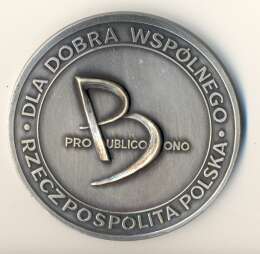 Osiągnięcia Fundacji Uniwersyteckich Poradni Prawnych
W październiku 2015 roku Fundacja podpisała porozumienie z Kancelarią Prezydenta Rzeczpospolitej Polskiej. Na podstawie Porozumienia - Biuro Interwencyjnej Pomocy Prawnej Kancelarii Prezydenta Rzeczypospolitej Polskiej deklaruje poparcie dla rozwoju studenckich poradni prawnych, jako formy kształcenia oraz pomocy osobom najuboższym.

W maju 2016 roku Fundacja odnowiła porozumienie o współpracy z Rzecznikiem Praw Obywatelskich. Porozumienie ma na celu zwiększenie dostępu każdej osoby do informacji o jej prawach, możliwości uzyskania niezbędnej pomocy w ich dochodzeniu oraz przysługujących środkach ochrony.
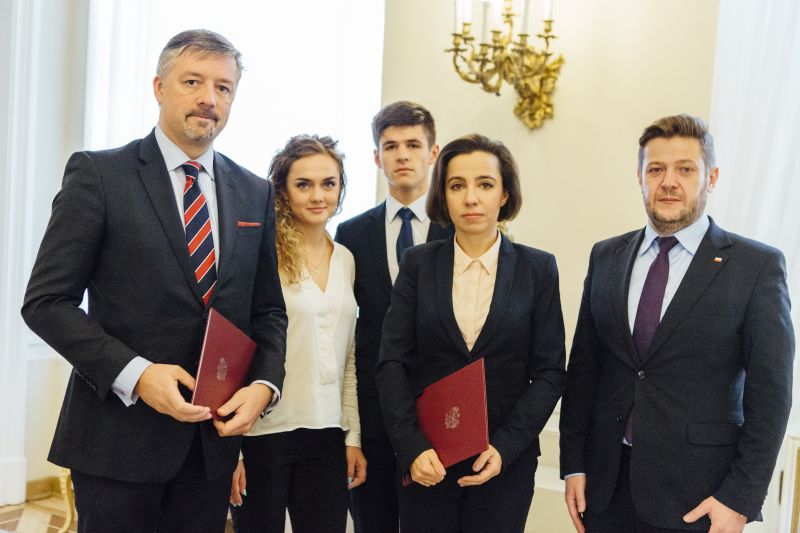 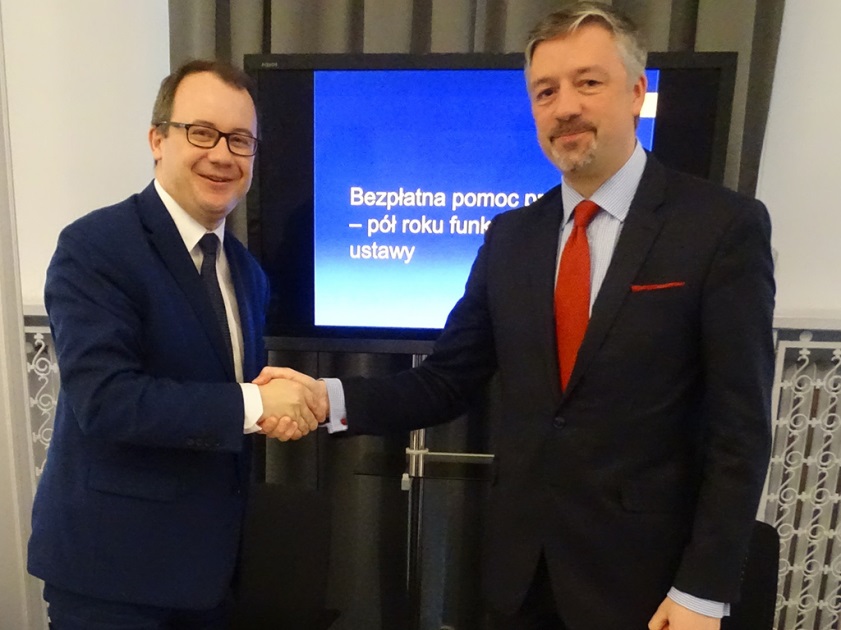 Osiągnięcia Fundacji Uniwersyteckich Poradni Prawnych
W 2013 roku Fundacja oraz prowadzone przez nią Centrum Pro Bono otrzymało nagrodę za najlepsze partnerstwo społeczne roku. Organizatorem Konkursu jest Program Narodów Zjednoczonych ds. Rozwoju, Biuro Projektowe w Polsce, partnerem konkursu jest Krajowy Ośrodek Europejskiego Funduszu Społecznego (KOEFS). Konkurs jest finansowany ze środków Europejskiego Funduszu Społecznego w ramach Programu Operacyjnego Kapitał Ludzki 2007-2013.
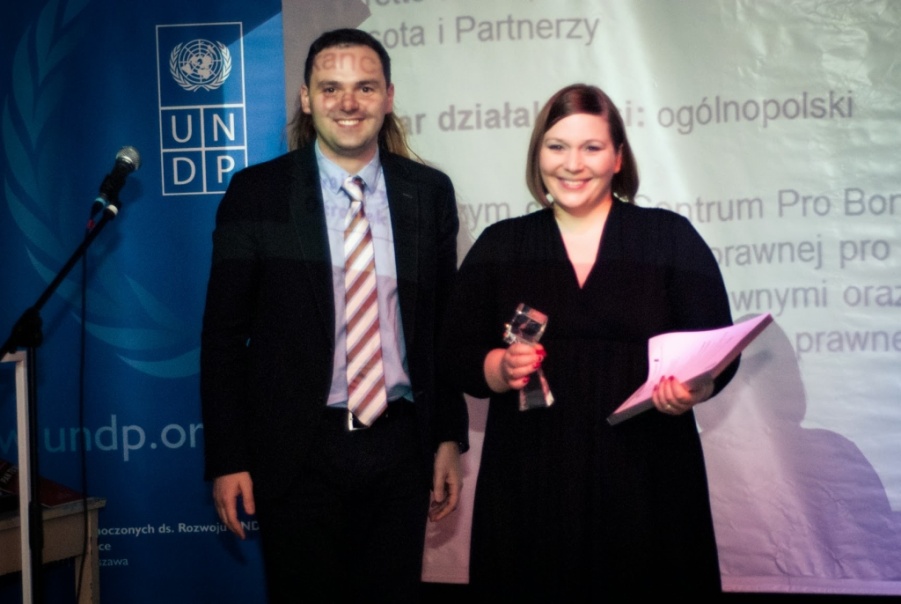 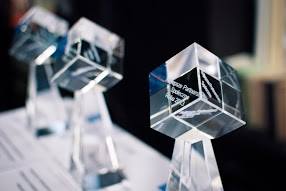 Osiągnięcia Fundacji Uniwersyteckich Poradni Prawnych
Z dumą informujemy, że na jesieni 2014 roku Prezydent Rzeczpospolitej Polskiej za zasługi dla rozwoju i budowy ruchu klinik prawa w Polsce odznaczył Filipa Czernickiego oraz Łukasza Bojarskiego Złotymi Krzyżami Zasługi, zaś dr Izabelę Kraśnicką, adw. Filipa Wejmana, Prof. Pawła Wilińskiego oraz Grzegorza Wiaderka - Brązowymi Krzyżami Zasługi.
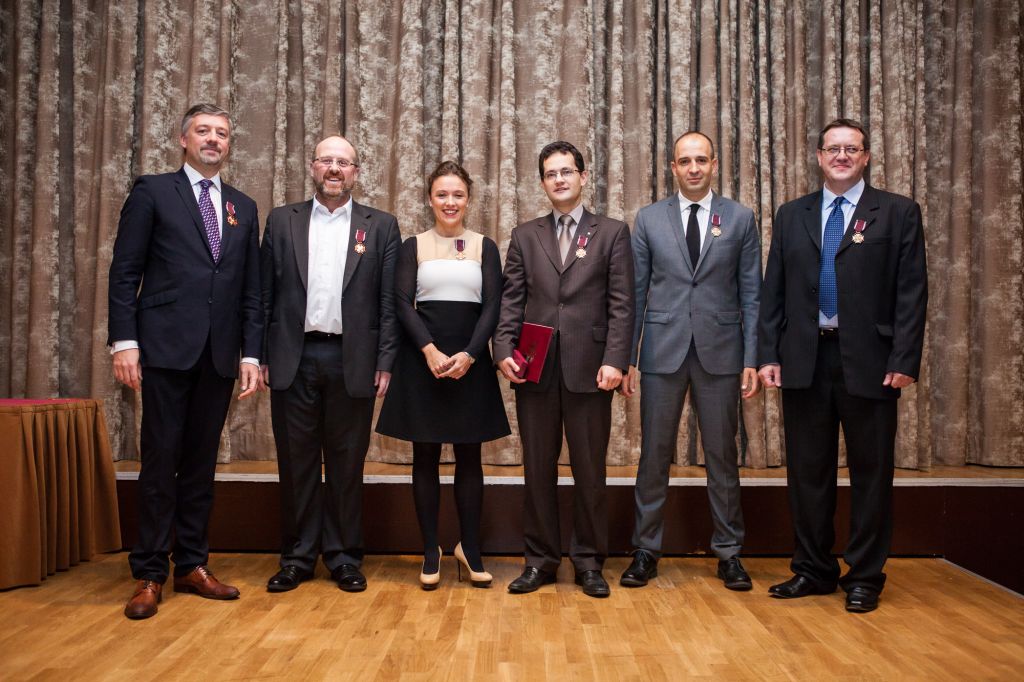 Sponsorzy Fundacji Uniwersyteckich Poradni Prawnych
SPONSORZY INSTYTUCJONALNI
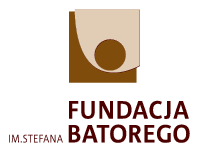 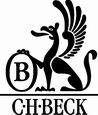 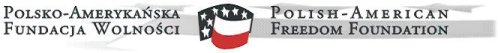 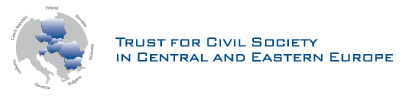 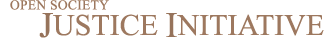 SPONSORZY
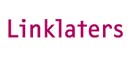 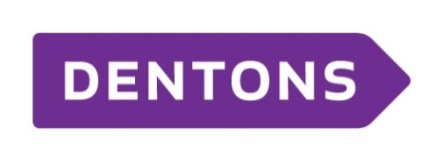 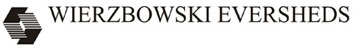 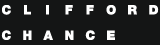 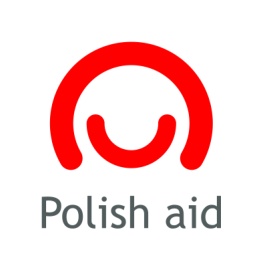 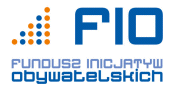 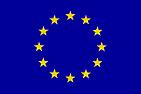 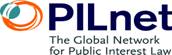 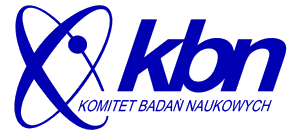 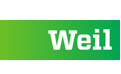 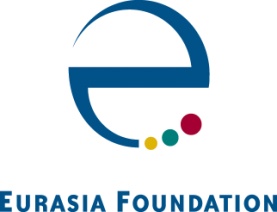 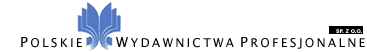 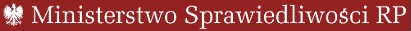 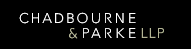 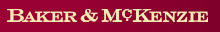 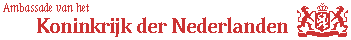 Zapraszamy do współpracy
Fundacja Uniwersyteckich Poradni Prawnych
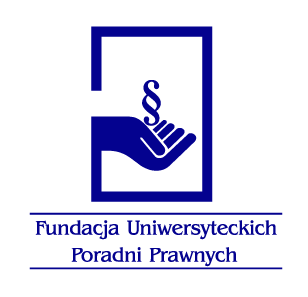 ul. Szpitalna 5 lok. 5 
00-031 Warszawa
tel.: (22) 828 91 28 w.143; fax: (22) 828 91 29
www.fupp.org.pl, zarzad@fupp.org.pl

Bank PEKAO S.A. II o/Warszawa nr: 87 1240 1024 1111 0000 0269 4777